Автор проекта:  Алексеева Туяра Михайловна
Населенный пункт, в котором находится школа/ОУ: Сунтарский район, с.Сунтар, ул. Ленина 118
Номер и/или название школы/ОУ: МКООУ СТ «Сунтарская санаторная школа – интернат  им. Герасимова М.И.»
Название учебного проекта: «Дороже алмаза – свои два глаза»
Предмет: Внеаудиторная деятельность. Проектная деятельность «Здоровейка»
Класс:  3
Продолжительность проекта: 4 занятий,4 недели (02.10.13, 09.10.13, 16.10.13, 23.10.13.)
Краткое содержание проекта
Из-за огромной нагрузки ослабление зрения может наблюдаться в любом возрасте, и даже в младшем школьном. С моей помощью, обучающимися 3класса, был разработан проект.
Цель проекта: привлечение внимания учащихся к проблеме нарушения
зрения в период школьного обучения; формирование у детей
мотивационной сферы гигиенического поведения.
 Задачи проекта: 1. Определить уровень знаний учащихся в вопросах
 сохранения и укрепления своего зрения. 2. Расширить представления о
 мерах профилактики нарушения зрения. 3. Формировать навык бережного
 отношения к своему зрению. 4.Изучить справочную, научную литературу
 о строении и функциях глаза. 5. Собрать из разных источников о глазах и
 зрении.
Ожидаемые результаты
После завершения проекта учащиеся смогут:
- знать строение и функции глаза;
- рассказать, как сберечь зрение;
-запомнить правила бережного отношения к зрению;
- продемонстрировать упражнения для снятия усталости с глаз;
- подготовить презентацию и альбом на тему «Дороже алмаза – свои два глаза.»;
-расширить кругозор о зрении и глазах.
Вопросы, направляющие проект
Основополагающий вопрос: Как сохранить зрение?
Проблемные вопросы:
1. Какое место зрение занимает в жизни человека?
2. Какую функцию выполняют глаза?
3. Как сберечь зрение?
4.Почему нужно беречь зрение?
Учебные вопросы
1.Как устроен глаз?
2.Какую функцию выполняют глаза?
3.Что полезно и вредно для глаз?
4. Что гласит народная мудрость о глазах и зрении?
5.Что интересного можно узнать о глазах?
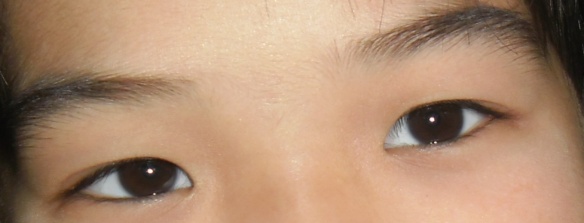 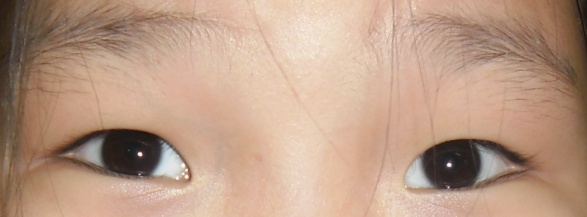 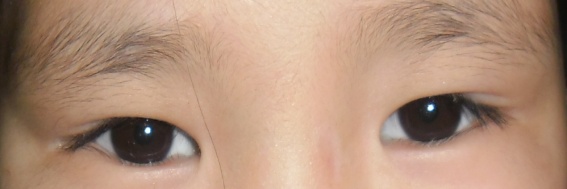 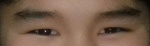 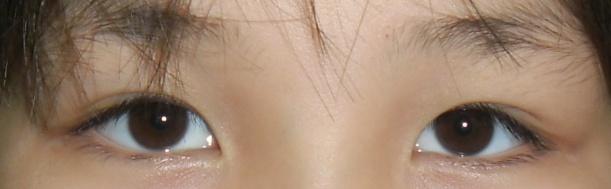 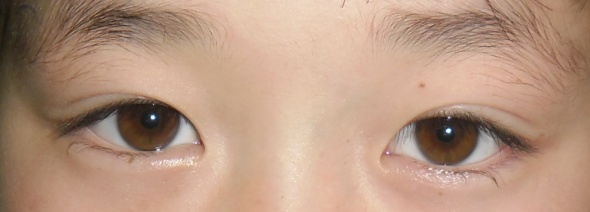 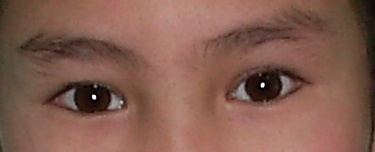 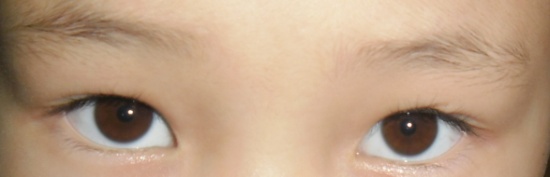 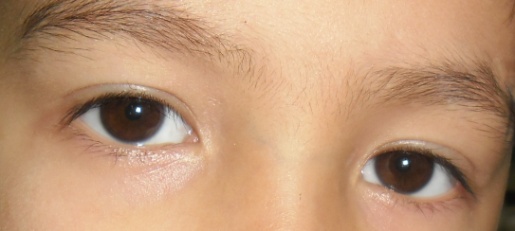 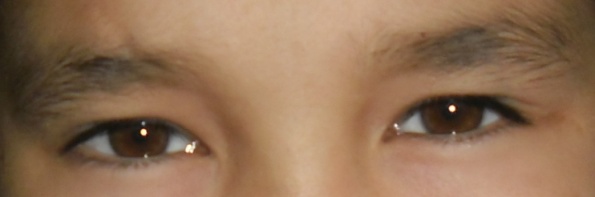 Игра “Цепочка слов” - “Какими бывают глаза” ребята стоят по кругу. Водящий берет в руки маленький мячик и, передавая его соседу, говорит, например, “глаза могут быть добрыми”, другой, передавая мяч соседу говорит – “глаза могут быть злыми” и т.д. Желательно, чтобы ребята не повторяли прилагательные, характеризующие глаза.
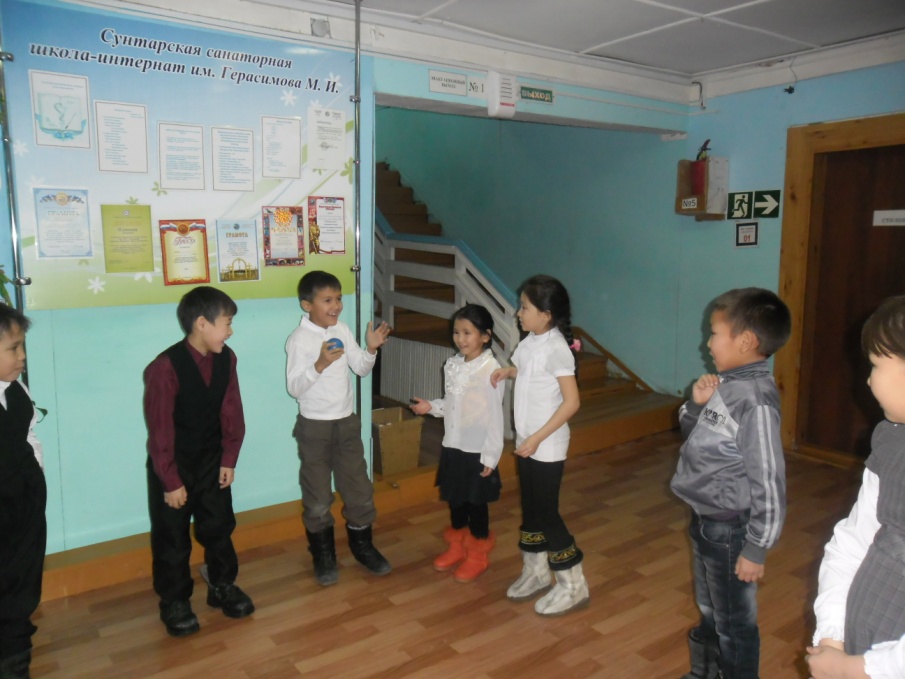 Анкета
1.Хорошо ли ты видишь?
а) да     б) нет    в) не очень
2.    За какой партой ты сидишь?
№
3. Хорошо ли ты видишь доску?
а) да     б) нет    в) не очень
4. В каком положении ты обычно читаешь?
а) сидя     б) лёжа   
5. Сколько времени ты обычно проводишь у компьютера?
а) 30 – 40  минут    б) 1 или 2 часа   в) не знаю
6. С какого расстояния ты смотришь телевизор?
а) 1м.    б) 2 м.    в) 3 м.
7. Ходил ли ты когда-нибудь к окулисту?
а) да     б) нет    в) не помню
8. Какие продукты ты выберешь, чтобы сохранить зрение?
а) Морковь, лук, помидор, петрушка, сладкий перец
 б) Шоколад, чипсы, газированный напиток
9. Бережешь ли ты свои глаза?
а) да     б) нет
Анкетирование учащихся «О зрении»
Анализ анкеты
Встреча со школьной медсестрой Степаной Г.Т. Беседа «О глазах»
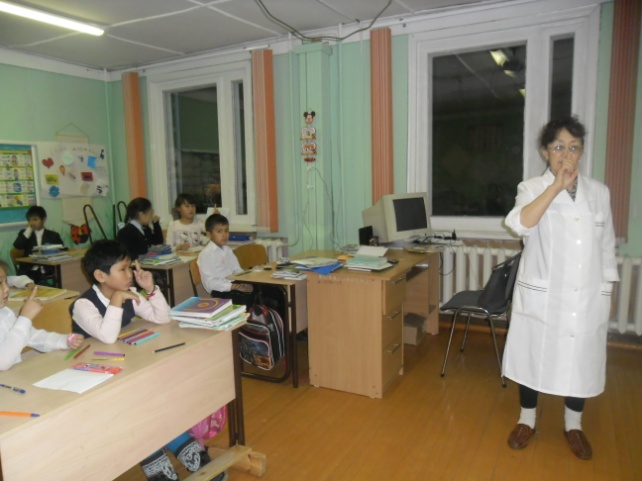 Игра “Запрещается – разрешается”
*Смотреть долго телепередачи;
*Играть длительное время за компьютером;
 *Делать зарядку для глаз;
*Одевать очки при хорошем зрении;
*Лежа читать;
*Заниматься в темном помещении; 
*Чтобы освещение было с левой стороны; 
*Читать в общественном транспорте; 
*Посещать окулиста;
*Больше кушать моркови и яблок.
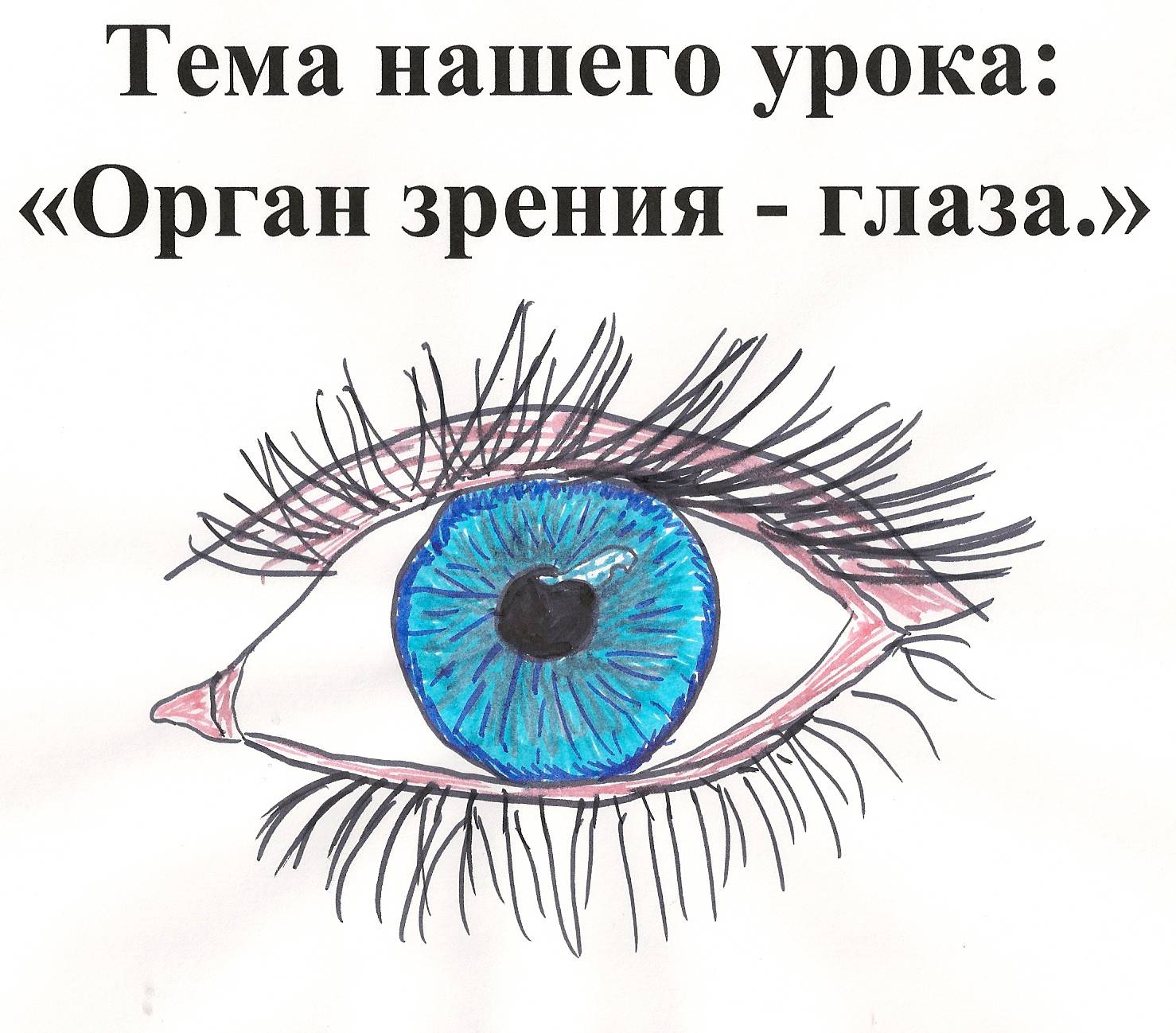 Знаете ли вы:
Какое место занимает зрение в жизни человека?
Какую функцию выполняют глаза?
Как сберечь зрение?
[Speaker Notes: Какое место занимает зрение в жизни человека?]
ПРОЕКТ
«Дороже алмаза – 
свои два глаза»
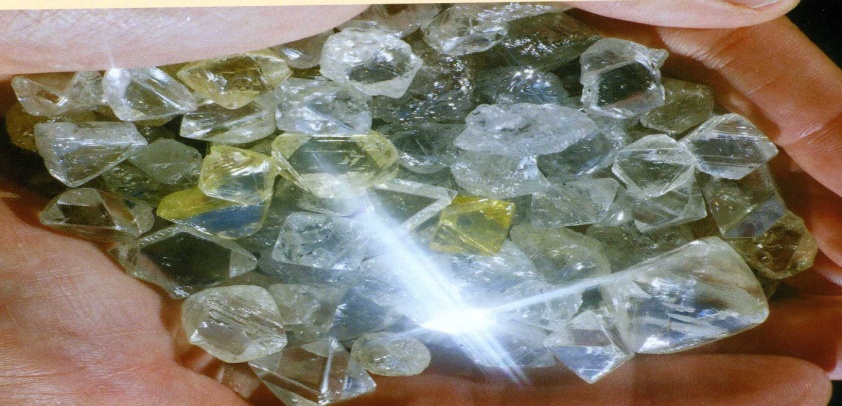 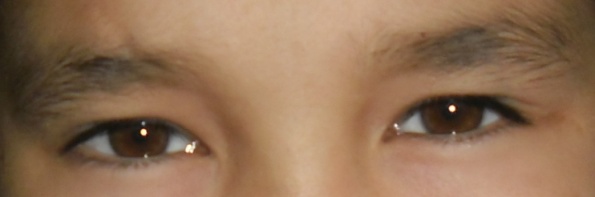 Альбом «Дороже алмаза –
 свои два глаза»
[Speaker Notes: Альбом «Дороже алмаза – свои два глаза»]
Этапы работы над проектом
Подготовительный этап. Планирование проекта.
Вводная презентация учителя;
Постановка проблемы;
Основной этап. Самостоятельная работа групп по выполнению заданий
Деление учащихся на группы.
Поиск информации в библиотеке.
Поиск информации в интернете.
Составление докладов.
Итоги.  Группа «Справочная»
Глаза;
Строение глаза;
Функции глаза.
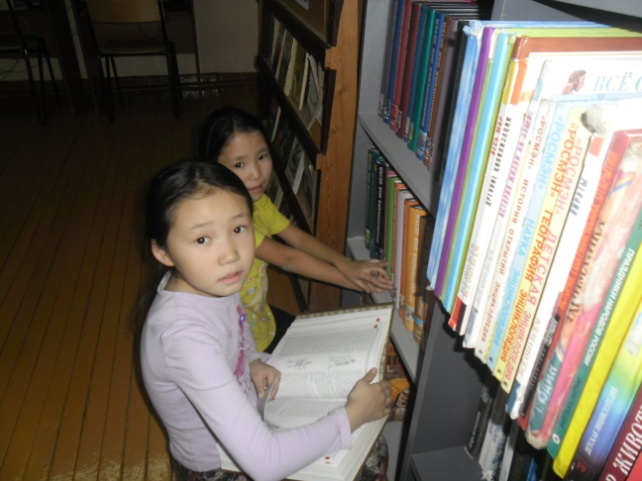 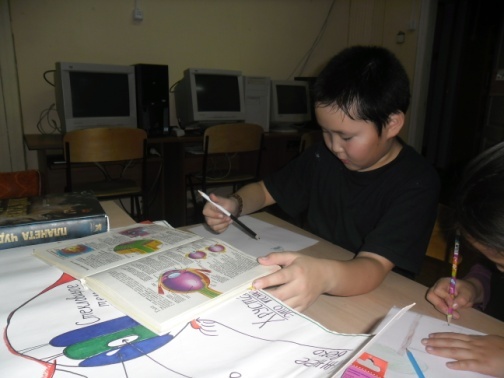 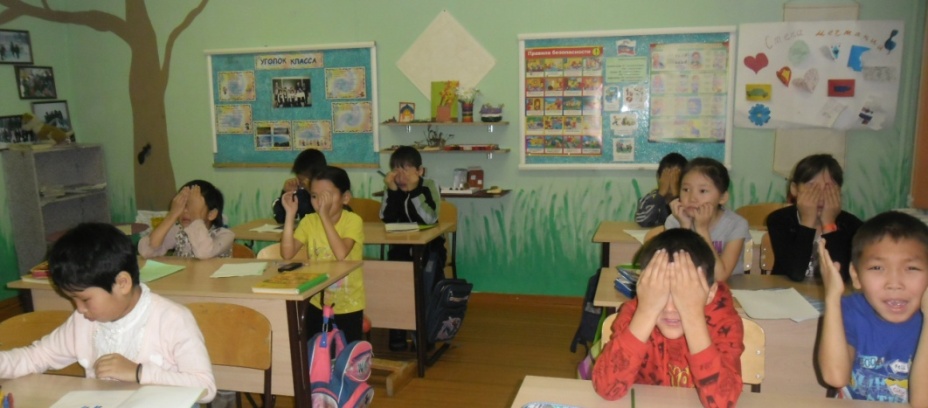 Итоги.  Группа «Информационная» .
Интервью. Школьный врач  Слепцова А.Д.;
Состояние здоровья глаз среди учащихся 3 класса
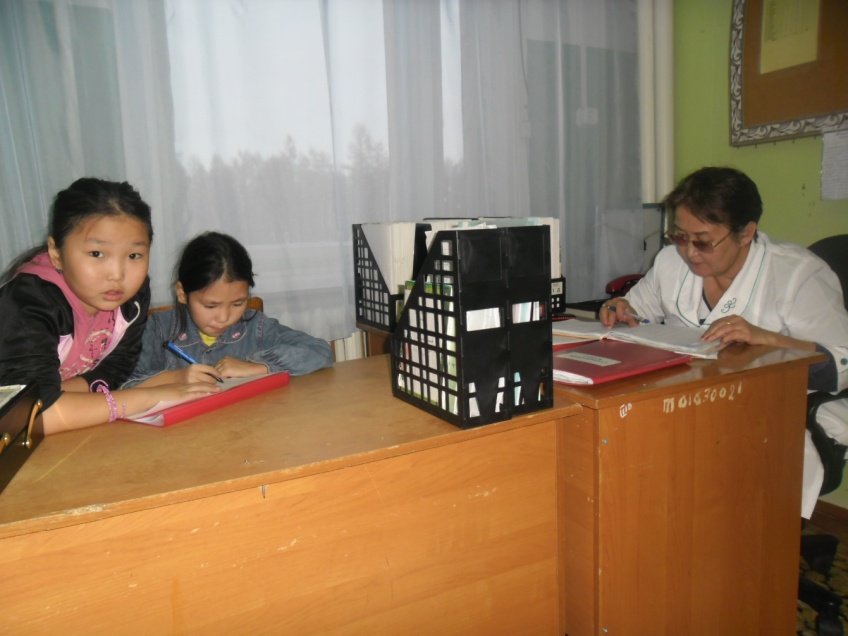 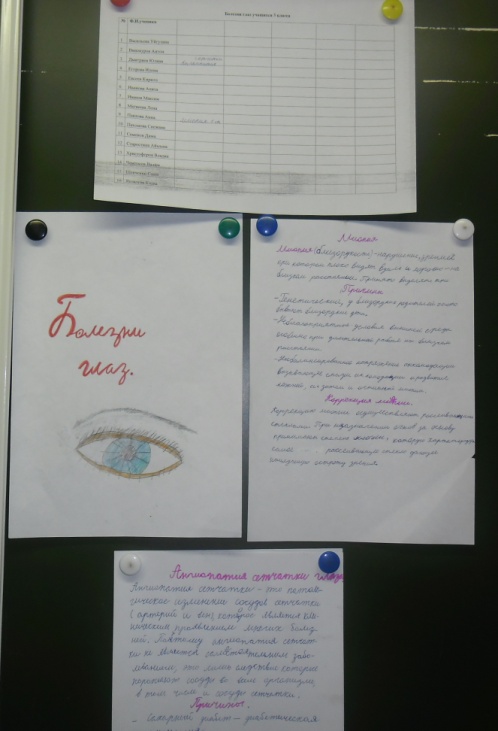 Итоги . Группа «Полезно - вредно»
Памятка «Правила бережного отношения к глазам»; 
Сообщение «Что вредно для наших глаз?»
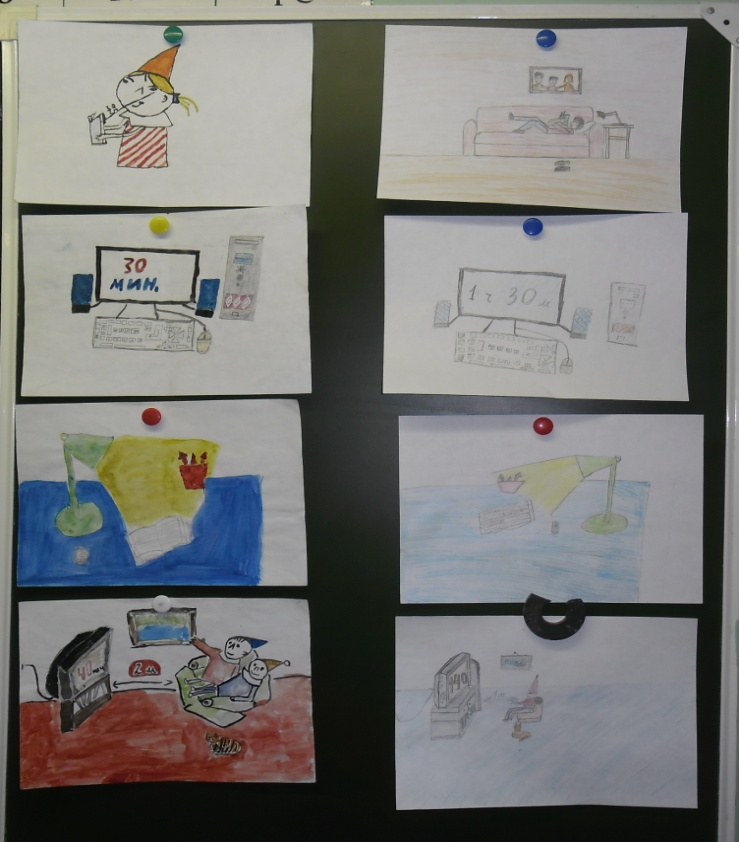 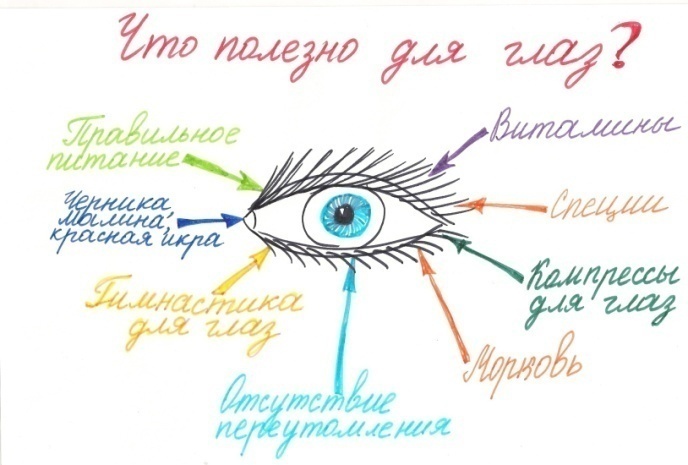 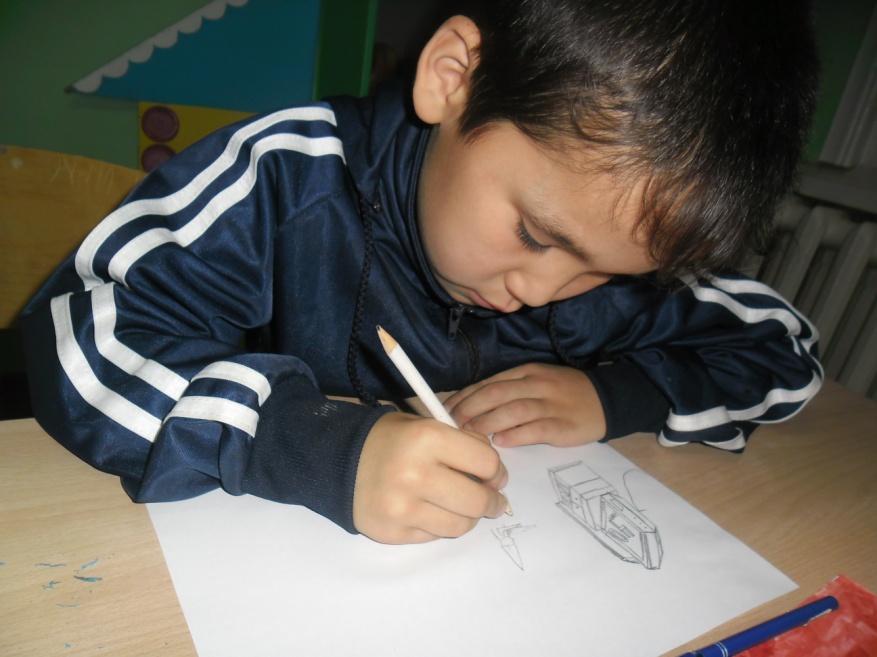 Итоги. Группа «Творческая»
Пословицы;
Загадки;
Фразеологизмы;
Интересные факты о глазах;
Кроссворд.
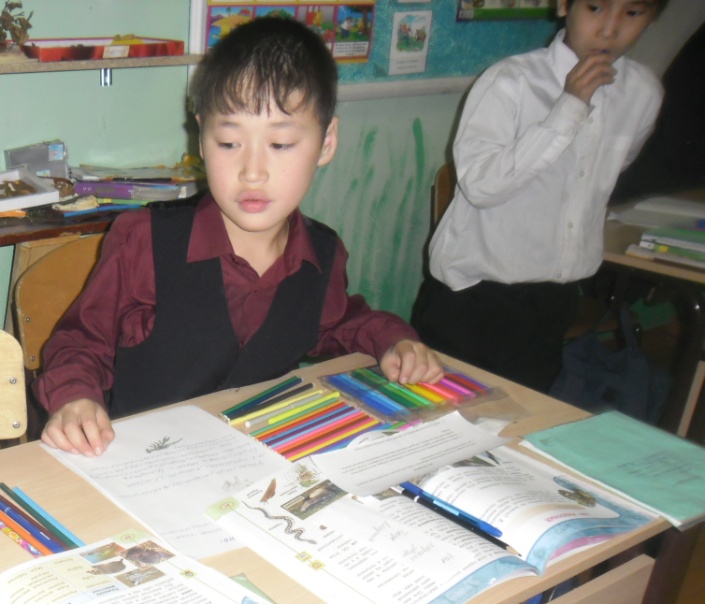 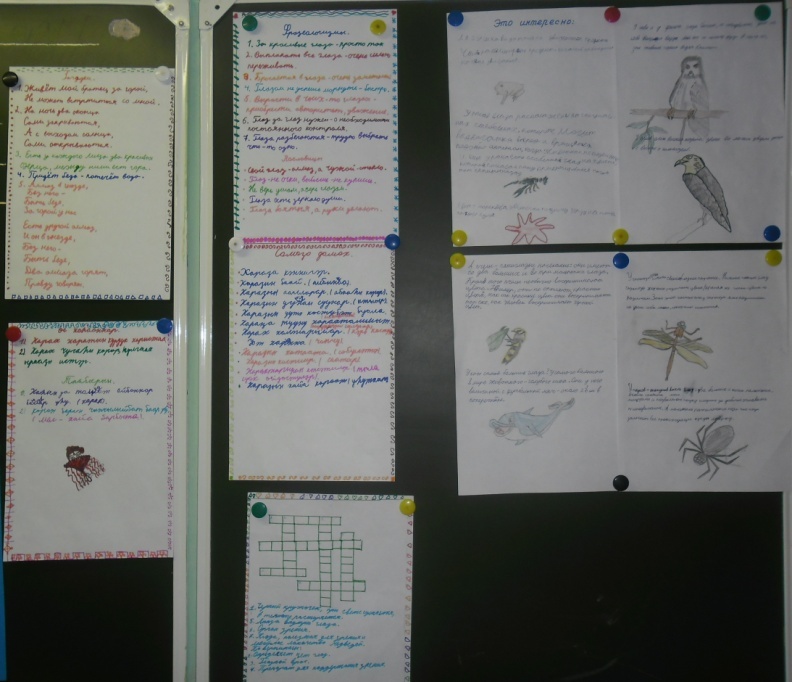 Вывод
Глаз — зрительный орган человека обеспечивающий функцию зрения. У человека через глаз поступает около 90 % информации из окружающего мира. Чтобы сохранить зрение надо:
умываться по утрам;
смотреть телевизор не более 1-1,5 часов в день;
сидеть не ближе 3 м от телевизора, подальше от монитора компьютера;
не читать лежа, в транспорте;
беречь глаза от попадания инородных предметов;
при чтении и письме свет должен падать слева;
употреблять в пищу витамины, морковь, лук, сладкий перец, помидоры, петрушку;
ежедневно делать гимнастику для глаз.
Библиография
Большая энциклопедия эрудита М:Махаон 2007;
Детская энциклопедия "1001 вопрос и ответ" М: Оникс 2000;
Все обо всем. Компания «Ключ-С», Филологическое общество «СЛОВО», ТКО М: 1996;
Биология. Справочник школьника. М: «Ключ-С», Филологическое общество «СЛОВО», ТКО 1996;
Биология. Школьный иллюстрированный справочник. Т: Росмэн 1995;
Стручкова И.И. Саха бэргэн тыла-өҺө. Дь.Бичик 1997; 
Саввина М.П. Өс хоҺооно – өбүгэ номоҕо. Дь. Бичик 2007;
1000 веселых загадок для детей. М:АСТ 2001;
Все о здоровом образе жизни. Перевод с английского. М. Из-ий дом «Ридерз Дайджест» 1998. 
Зверев И.Д. «Книга для чтения по анатомии, физиологии и гигиене человека. Пособие для уч-ся. Изд. 2-е, переработ. М.: Просвещение, 1978.   
Мартынов С.М. Здоровье ребенка в ваших руках. Советы практического врача педиатра. Книга для воспитателя. М. Просвещение, 1991. 
http://ielf.ucoz.ru/load/proekt/ сентябрь;
http://www.wikiznanie.ru/ сентябрь- октябрь;
http://zreni.ru/2496-glaznica.html ноябрь;
http://zreni.ru/2496-glaznica.html декабрь;
http://www.teafortwo.ru/chelovek/opticheskie-illyuzii.html январь;
Здоровьесберегающие технологии в начальной школе
http://festival.1september.ru/articles/508516/,
Здоровье человека и способы его сохранения http://doktorshen.ru/,
http://ppt4web.ru/medicina/stroenie-glaza.html
http://nsportal.ru/ap/nauchno-tekhnicheskoe-tvorchestvo/library/prezentatsiyaglaza-organ-zreniya-cheloveka
Спасибо за внимание!
Берегите зрение!